СПИКЕР:
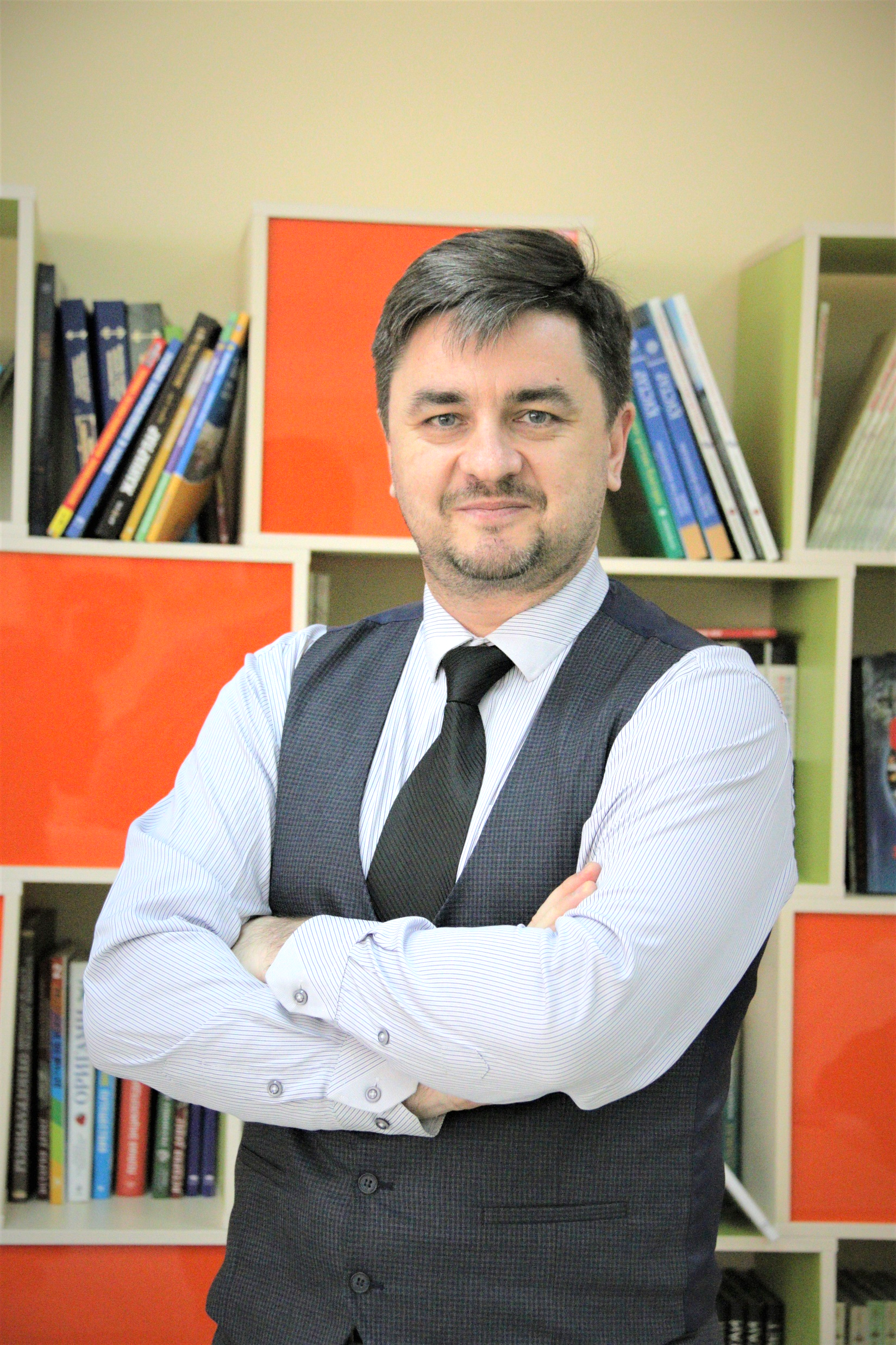 Мастер-класс: 
«Программирование. Массивы»
Зеленов Борис Александрович
НИШ ФМН г. Уральск,
учитель-эксперт информатики
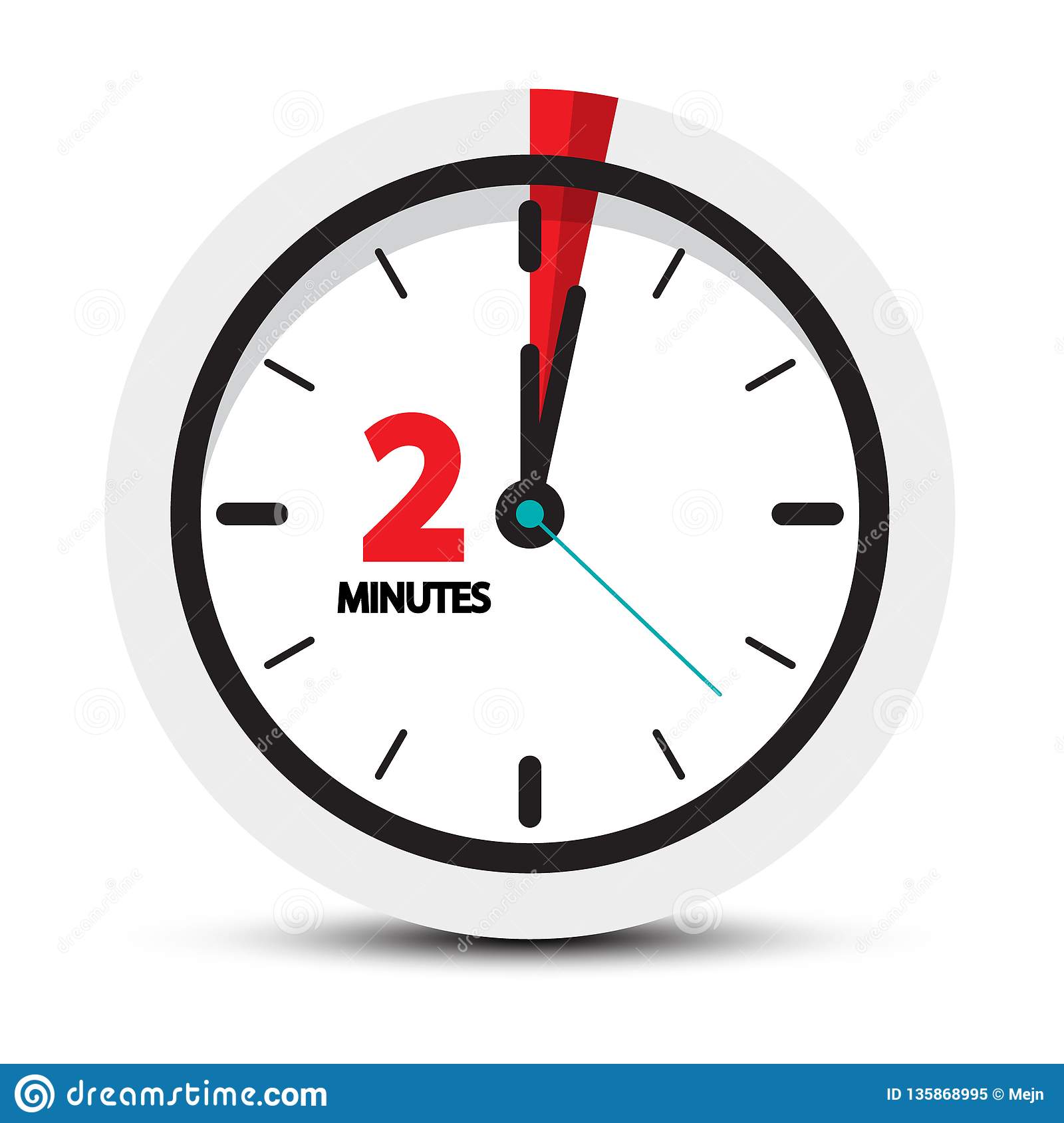 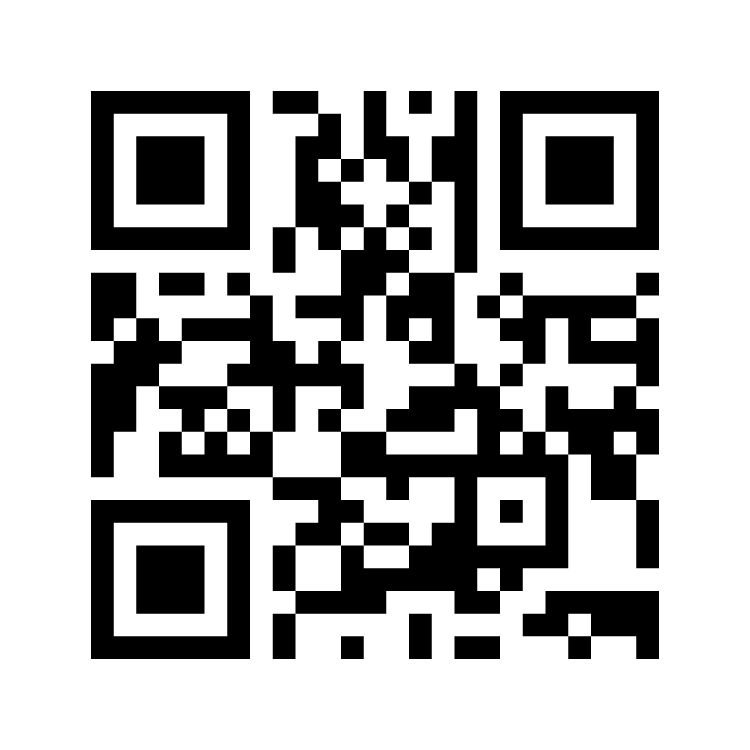 Опрос
https://www.menti.com/m69cwkx4rj
Ранжируйте факторы влияющие на успешность изучения темы Массивы:
10.4.4.1 использовать компоненты ООП для ввода и вывода элементов одномерного массива
10.4.4.2 объяснять назначение массива
10.4.4.3 использовать алгоритмы обработки одномерного массива (поиск элемента, сумма, максимальный/минимальный элемент)
11.5.2.1 use the technical terms associated with arrays including upper and lower bounds
11.5.2.2 select a suitable data structure for a given task (1D or 2D array)
11.5.2.3 write program code using 1D and 2D arrays
2
[Speaker Notes: https://www.menti.com/m69cwkx4rj]
Сравнение программ
Старая программа
Новая программа
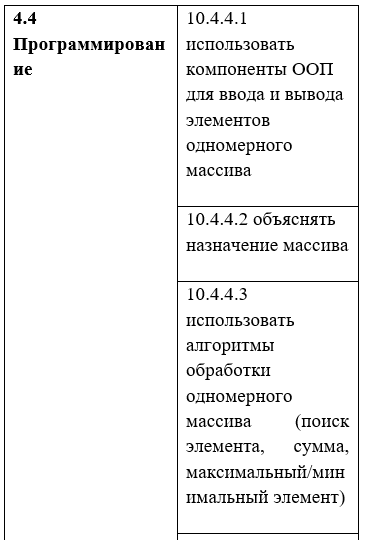 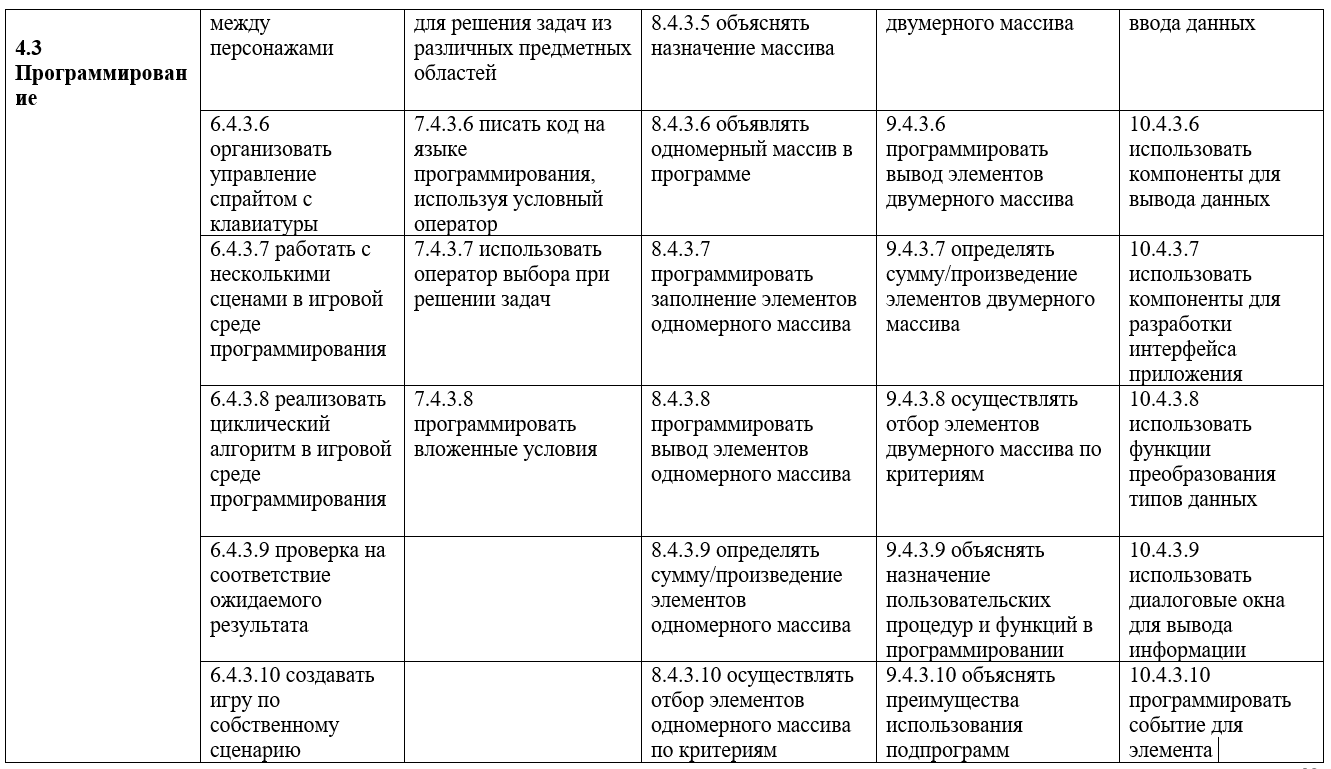 3
Вопросы для обсуждения
Содержание
Что изучать?
Методика
Какие использовать формы и методы?
Оценивание
Какие проблемы существуют при подготовке внешнему экзамену?
4
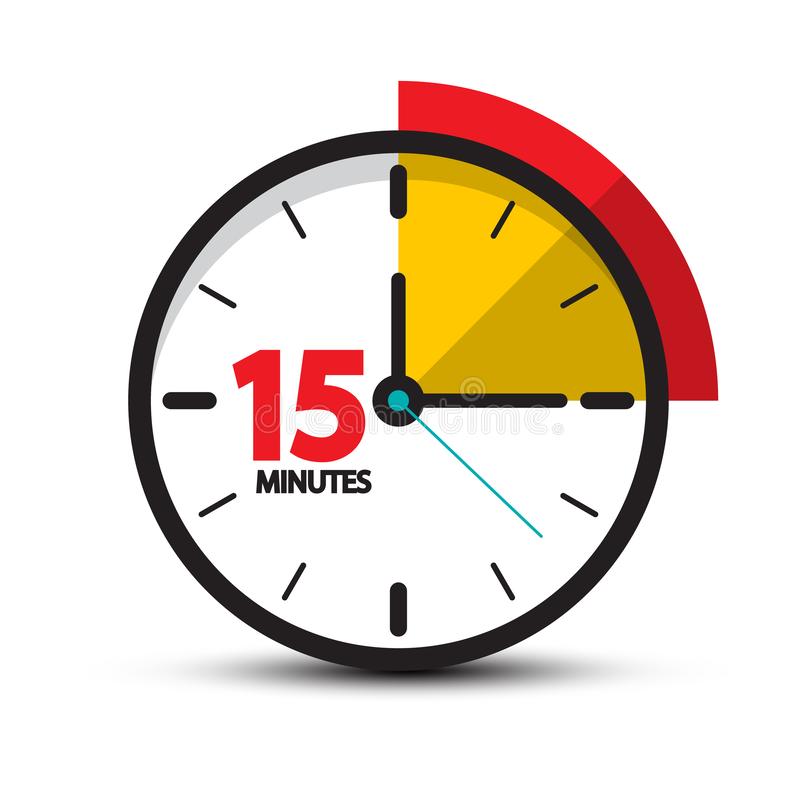 Групповая работа

Разработайте алгоритм действий для достижения целей обучения:
https://jamboard.google.com/d/1XSCeLsBttJtwM5QJcIyxWK6xrw2Be202VK_dJBCqbaA/edit?usp=sharing
Цели обучения по теме «Массивы»:
10.4.4.1 использовать компоненты ООП для ввода и вывода элементов одномерного массива
10.4.4.2 объяснять назначение массива
10.4.4.3 использовать алгоритмы обработки одномерного массива (поиск элемента, сумма, максимальный/минимальный элемент)
11.5.2.1 use the technical terms associated with arrays including upper and lower bounds
11.5.2.2 select a suitable data structure for a given task (1D or 2D array)
11.5.2.3 write program code using 1D and 2D arrays
5
[Speaker Notes: https://jamboard.google.com/d/1XSCeLsBttJtwM5QJcIyxWK6xrw2Be202VK_dJBCqbaA/edit?usp=sharing]
10.4.4.2 объяснять назначение массива
Введение в структуру данных – массив.
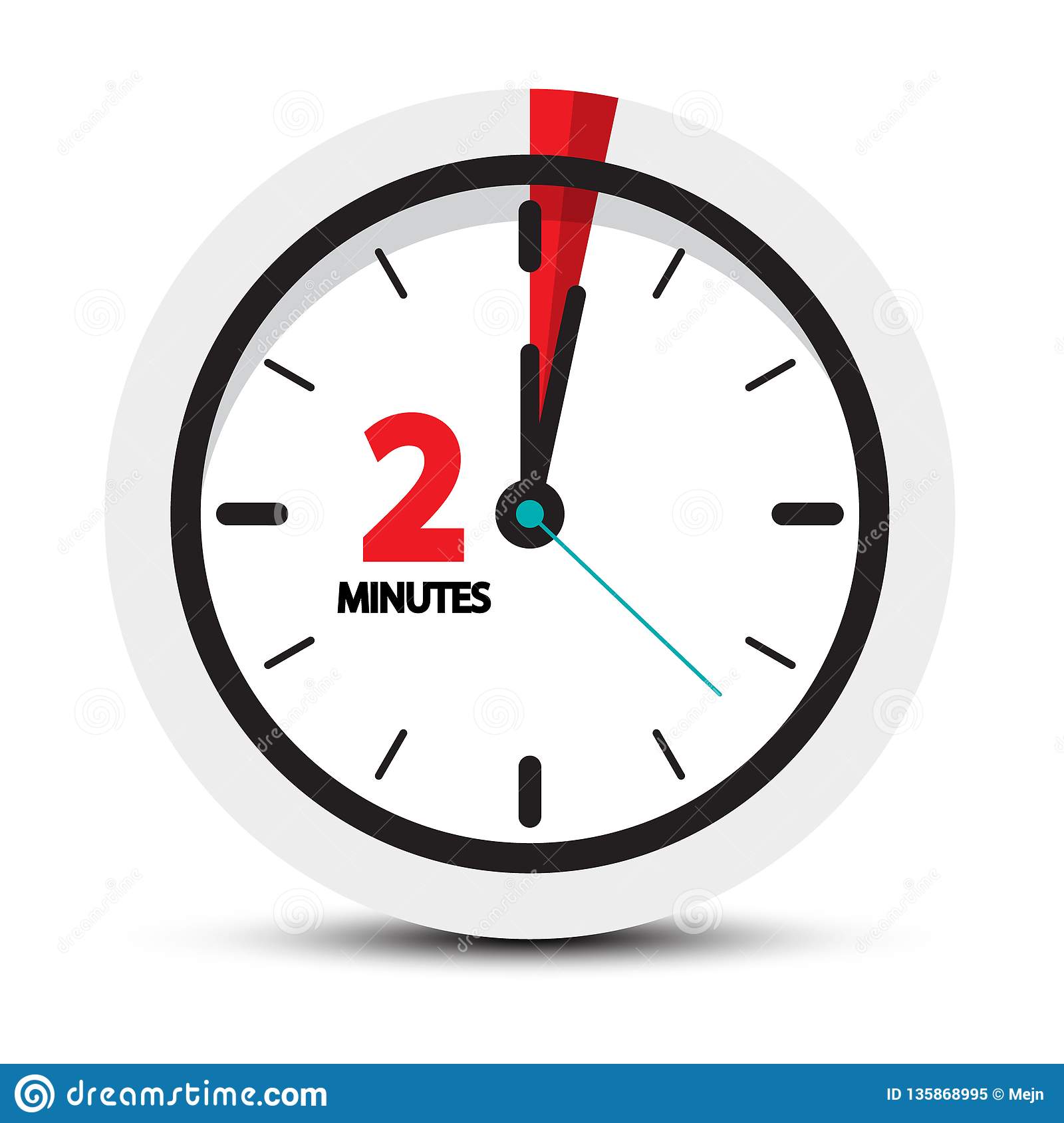 Список оценок Арманова Нурлана

Оценки 

Оценка 1. 5
Оценка 2. 4
Оценка 3. 5
…
Список жильцов дома 

Московская 1

Квартира 1. Семья Армановых
Квартира 2. Семья Нурлановых
Квартира 3. Семья Бекжановых
…
Изучите стикеры, выделите общее,
отправьте свои варианты по ссылке
https://answergarden.ch/2058885.
Список учащихся

9b

Арманов Нурлан
Нурланов Бекжан
Бекжанов Даулет
…
Список пройденных км Бекжановым Даулетом за неделю

Расстояние 

День 1. 2,6
День 2. 3,4
День 3. 3,1
…
Отслеживание выполнения физических нагрузок Нурланова Бекжана 

Физические нагрузки

День 1. Выполнено
День 2. Не выполнено
День 3. Выполнено
…
6
[Speaker Notes: https://answergarden.ch/2058885]
10.4.4.2 объяснять назначение массива
Определение
Вы рассмотрели массивы данных.
Составьте определение для понятия «Массив».
Подчеркните ключевые слова в своем определении.



Сравните своё определение с представленным.
Массив - структура данных, которая содержит конечный набор индексированных элементов одного типа, объединенных одним именем.
7
10.4.4.2 объяснять назначение массива
Назначение массива
Предложите учащимся в группах рассмотреть в каких ситуациях можно использовать массив данных.
8
10.4.4.2 объяснять назначение массива
Представление массива
Как можно представить элементы массива? (в виде таблицы, где элементы индексируются с 0)
Объясните следующее представление массивов.
Students:




Marks:
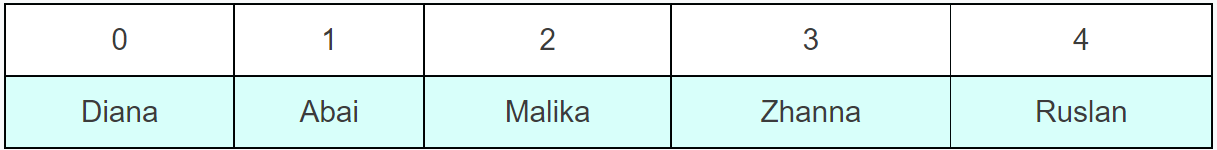 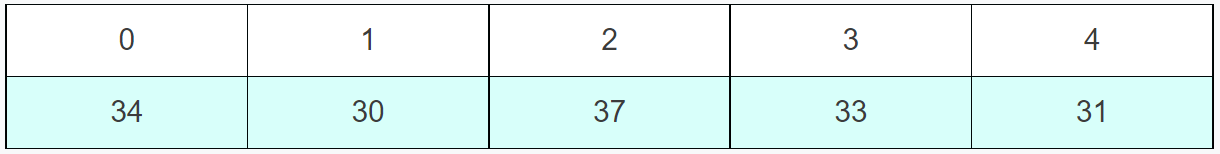 Массив - структура данных, которая содержит конечный набор индексированных элементов одного типа, объединенных одним именем.
9
10.4.4.2 объяснять назначение массива
Представление массива
Как можно представить элементы массива? 
Объясните следующее представление массивов.
Students:





Marks:
Индекс
Имя массива
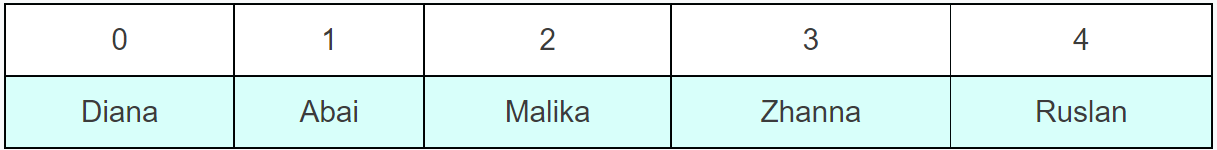 Значение элемента массива
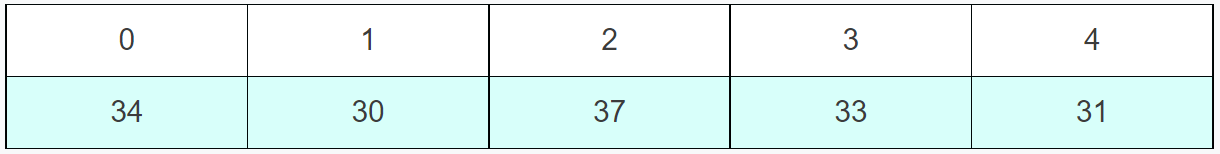 Массив - структура данных, которая содержит конечный набор индексированных элементов одного типа, объединенных одним именем.
10
Обращение к элементам массива по индексу
Students:




Marks:




Определите значения элементов массива:
students[1] 
marks[1]
marks[3]
students[0]
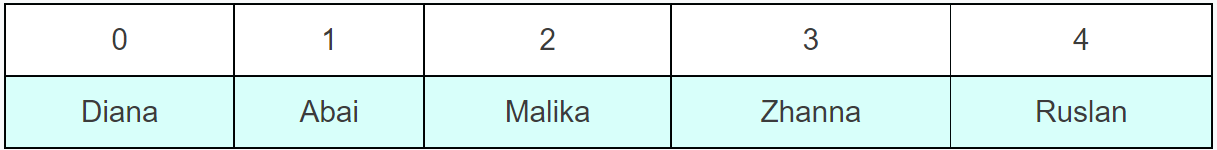 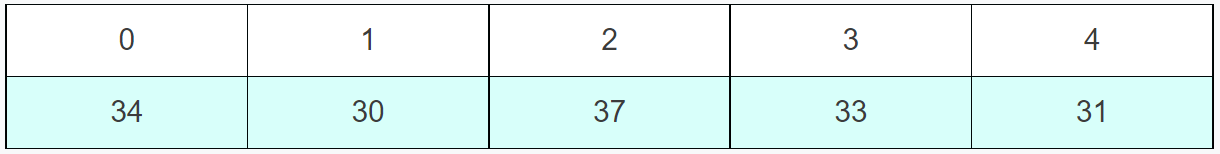 Каковы особенности записи обращения к элементам массива? Определите границы индексов и размерность.
11
10.4.4.2 объяснять назначение массива
Знакомство с понятием массив
12
Последовательность изучения использования массивов в программировании.
10.4.4.3 использовать алгоритмы обработки одномерного массива (поиск элемента, сумма, максимальный/минимальный элемент)
Начните с применения массивов в процедурном программировании на С++
13
10.4.4.3 использовать алгоритмы обработки одномерного массива (поиск элемента, сумма, максимальный/минимальный элемент)
Обработка элементов массива.
14
10.4.4.1 использовать компоненты ООП для ввода и вывода элементов одномерного массива
Использование компонентов ООП.
Особенности использования массивов в C#
15
Практическая работа Visual Studio C#. Ввод и вывод массива.
https://www.bzfar.org/publ/algorithms_programming/programming_languages/visual_studio_c_vvod_i_vyvod_massiva_prakticheskaja_rabota/42-1-0-149
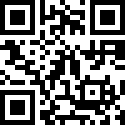 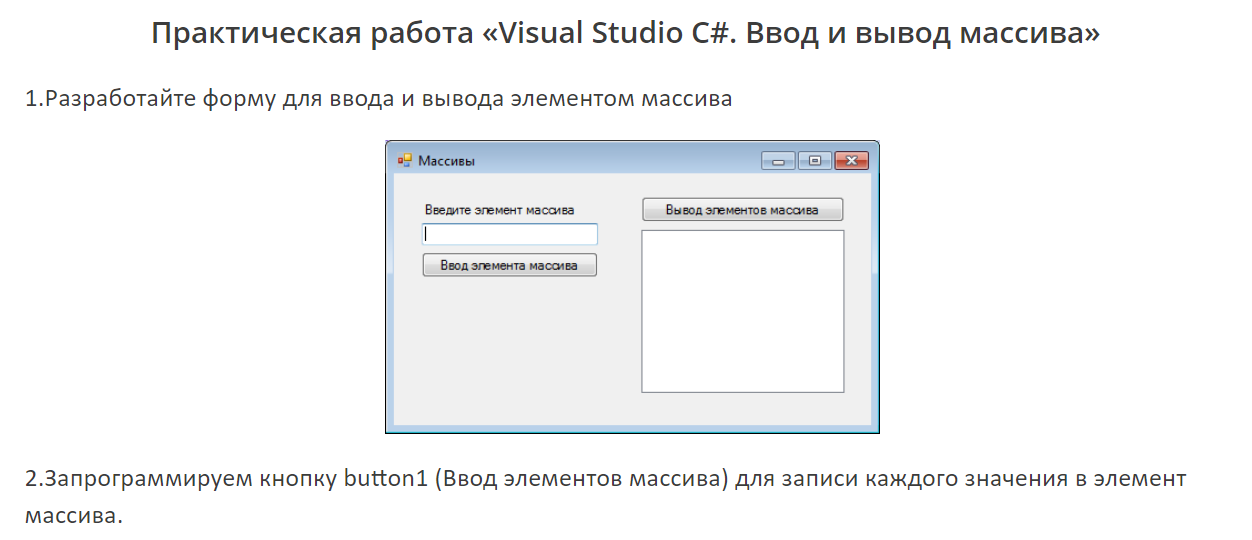 16
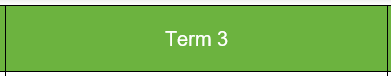 Grade 11
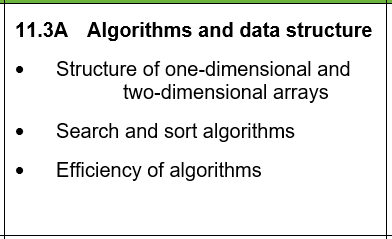 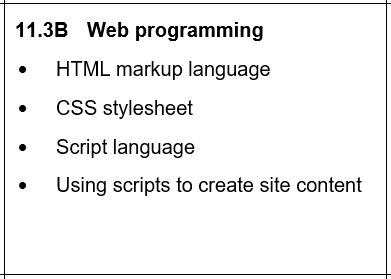 17
11.5.2.1 use the technical terms associated with arrays including upper and lower bounds
11.5.2.2 select a suitable data structure for a given task (1D or 2D array)
11.5.2.3 write program code using 1D and 2D arrays
Старшая школа
Методика обучения остается, используется язык программирования PHP.
18
Формы и методы
Учимся на примерах. Готовые фрагменты программ, которые могут быть адаптированы под определенную задачу. https://www.bzfar.org/publ/algorithms_programming/programming_languages/visual_studio_c_vvod_i_vyvod_massiva_obrabotka_ehlementov_massiva/42-1-0-150 
Решение задач. В тексте задачи учитель должен прописать каждое требуемое действие.
Недостающий фрагмент. Код программы по обработке массивов с отсутствующей частью. Учащимся нужно выполнить анализ программы, доработать и запустить программу.
Глубокий анализ программы. Предложить готовый листинг определить условие задачи.
Работа в парах над заданиями. Происходит взаимообучение учащихся, что положительно влияет на динамику повышения качества знаний.
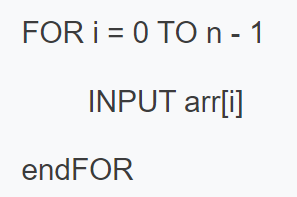 19
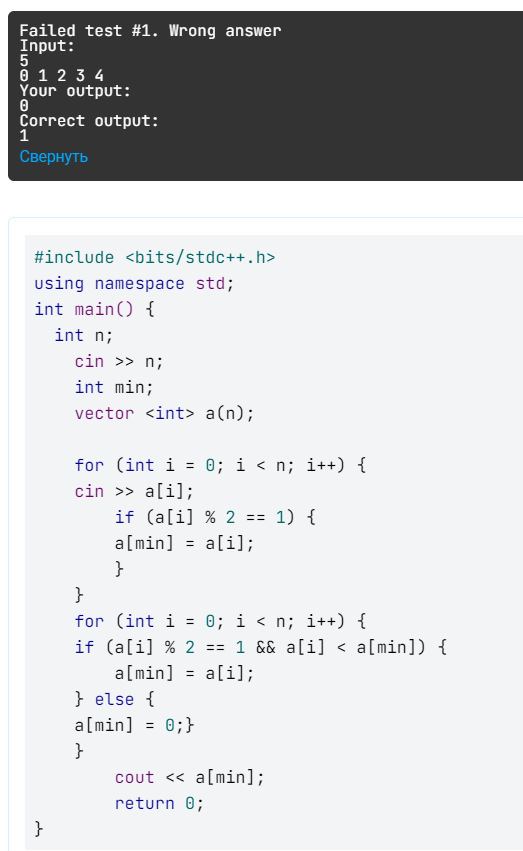 Рекомендации для организации оценивания
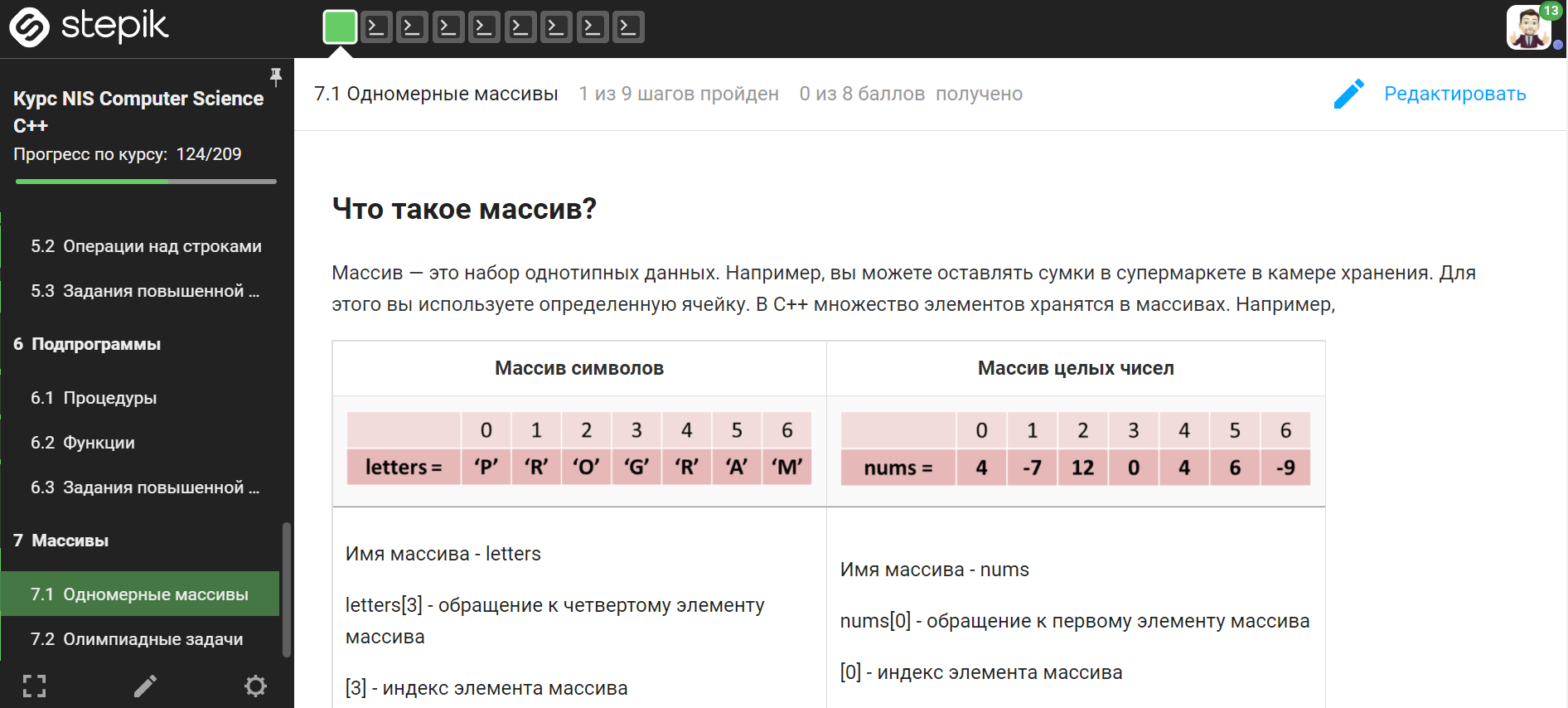 Использовать ресурсы с автоматической проверкой решений задач.

Использовать рейтинговую систему при формативном оценивании.

Не оставлять без внимания неправильные решения. Выполнить разбор задачи.

Уровень сложности внутреннего суммативного должен быть сопоставим со сложностью внешнего оценивания. (Можно взять задание из экзаменационных сборников прошлых лет оставить структуру и сложность, обновить содержание.)
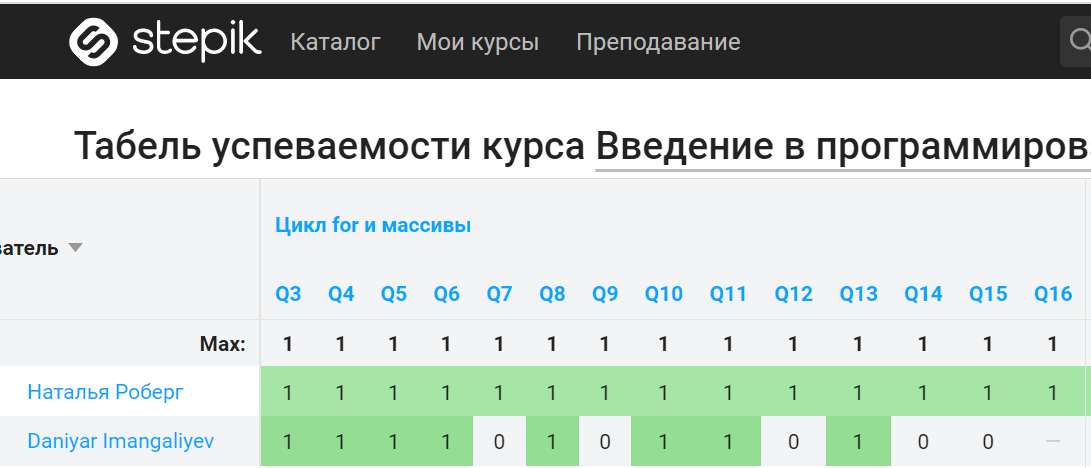 20
Примеры заданий:
1. Программист пишет программу для хранения значений температуры пациента в больнице за каждый час в течение дня.
Укажите наиболее подходящую структуру данных для реализации и обоснуйте причину вашего выбора.
Структура данных _______________________________________________
Причина выбора ________________________________________________ (Балл: 2)

Схема оценивания:
1 балл – Массив/ Одномерный массив / Список
1 балл - … упростить программу/ сделать программу короче

2. Напишите алгоритм на языке программирования или псевдокоде, используя простой цикл для вывода 50 имен, которые хранятся в массиве.
(Балл: 3) 
1 балл – подходящий цикл
1 балл – цикл выполняется 50 раз
1 балл – вывод элемента массива в цикле, где в качестве индекса используется итератор цикла.
21
Обратная связь
https://forms.office.com/r/iuCN4gCfs7
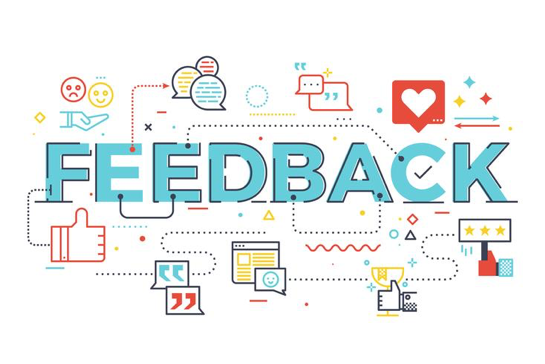 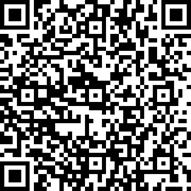 22
[Speaker Notes: Все ресурсы в группы информатика
https://forms.office.com/r/iuCN4gCfs7]